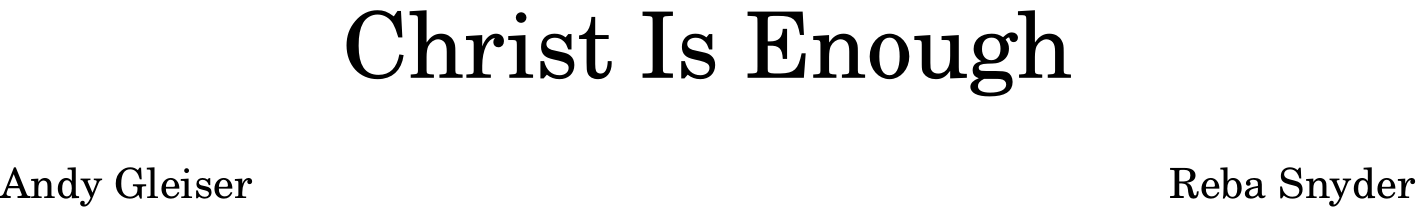 Written for the 3G Youth Conference, Indianapolis, IN, October 10, 2015. ©2015 Andy Gleiser and Reba Snyder. All rights reserved.
[Speaker Notes: You are welcome to use or modify these PowerPoints as needed. Feel free to change the design or layout to suit your ministry, school, home, or company. More PowerPoint slides can be found at mobilehymns.org]
Written for the 3G Youth Conference, Indianapolis, IN, October 10, 2015. ©2015 Andy Gleiser and Reba Snyder. All rights reserved.
Written for the 3G Youth Conference, Indianapolis, IN, October 10, 2015. ©2015 Andy Gleiser and Reba Snyder. All rights reserved.
Written for the 3G Youth Conference, Indianapolis, IN, October 10, 2015. ©2015 Andy Gleiser and Reba Snyder. All rights reserved.
Written for the 3G Youth Conference, Indianapolis, IN, October 10, 2015. ©2015 Andy Gleiser and Reba Snyder. All rights reserved.
Written for the 3G Youth Conference, Indianapolis, IN, October 10, 2015. ©2015 Andy Gleiser and Reba Snyder. All rights reserved.
Written for the 3G Youth Conference, Indianapolis, IN, October 10, 2015. ©2015 Andy Gleiser and Reba Snyder. All rights reserved.
Written for the 3G Youth Conference, Indianapolis, IN, October 10, 2015. ©2015 Andy Gleiser and Reba Snyder. All rights reserved.
Written for the 3G Youth Conference, Indianapolis, IN, October 10, 2015. ©2015 Andy Gleiser and Reba Snyder. All rights reserved.